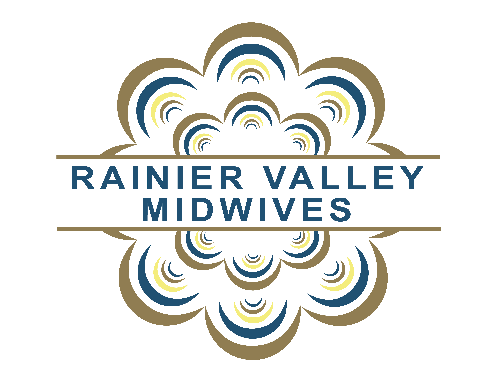 COVID-19 Response
Balancing healthy birthing families with a system that is needed for critically ill patients.
March 2020
Areas of Discussion
Birth bundle
Our current options
Response now
How to enroll in our programswww.rv-cc.org/covid19
How to enroll in our programswww.rv-cc.org/covid19
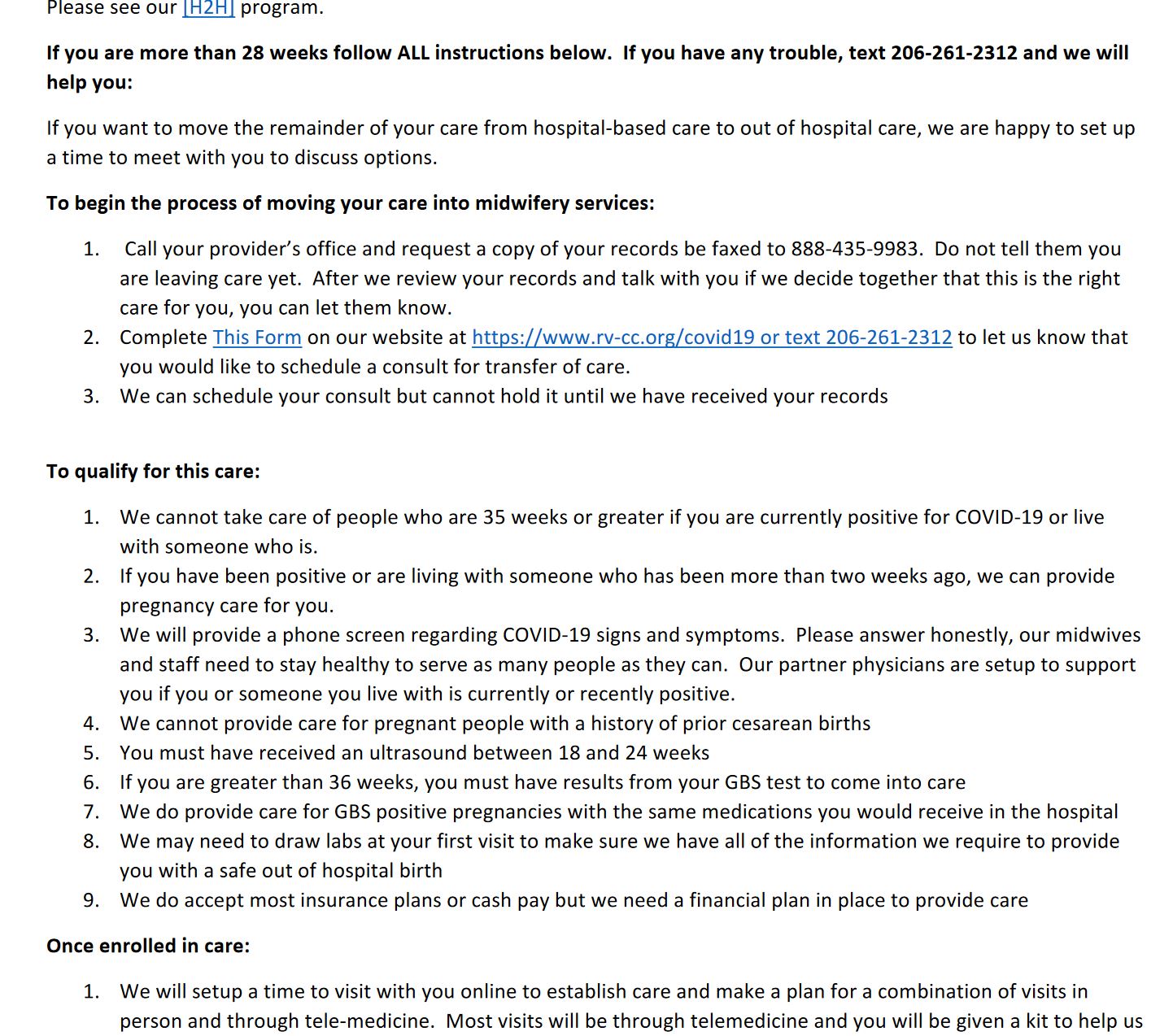 Future possibilities
Provision of care: Home or birth center birth
Provision of care: [h2h]home to hospital program
Evolving solutions:  visit types
We do not offer testing for COVID-19 or see any patients who have suspected or known exposure or who are currently ill.
We currently offer three types of visits for prenatal, postpartum, and family planning care for healthy people
In-office visits. 
We ask that only the client attend
We schedule one person at a time
We wipe down the clinic surfaces between each visit
We wear protective gear during the exam portion and practice social distancing during our conversation
At-home visits
We provide at-home visits where appropriate for points in care as needed
Telemedicine visits
Our clients consent to working with us online for care that does not require a screen, test, or procedure